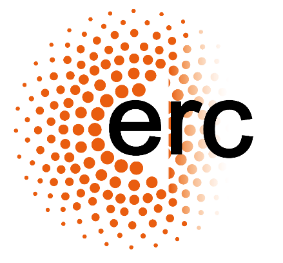 From codifying procedure to proceduralising code?The European Union’s AI, Digital Services and Digital Markets Acts (and MICA) as instruments of cyberspace regulation and enforcement
This project has received funding from the European Research Council (ERC) under the European Union's Horizon 2020 research and innovation programme (grant agreement n° 948473).

Pieter Van Cleynenbreugel, Ph.D. (Leuven), LL.M. (Harvard)
Professor of Law and Head, EU Legal Studies, University of Liège, Belgium
Guest professor, Université Paris-Dauphine
Kuwait International Law School, 4 May 2023
1
[Speaker Notes: Bundle N° 2]
Structure
1. Cyberspace regulation

2. The EU’s contribution to cyberspace regulation: codifying procedure?

3. From codifying procedure to proceduralising code
2
1. Cyberspace regulation
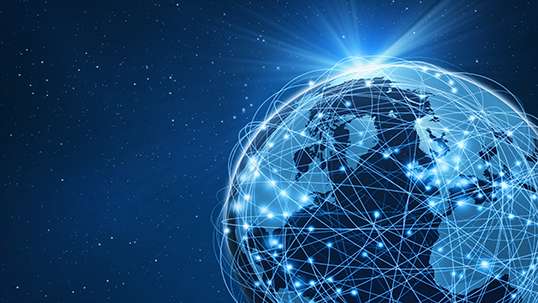 Cyberspace?

Regulatory initiatives seeking to govern the world wide web
Regulating infrastructure (architecture: hardware and/or software)
Regulating behaviour (the use or contents of software, in an attempt to limit abusive activities in the online world)
3
Structure
1. Cyberspace regulation

2. The EU’s contribution to cyberspace regulation: codifying procedure?

3. From codifying procedure to proceduralising code
4
2. The EU’s contribution
Building on the perceived success of earlier instruments including the General Data Protection Regulation (GDPR) of 2016…
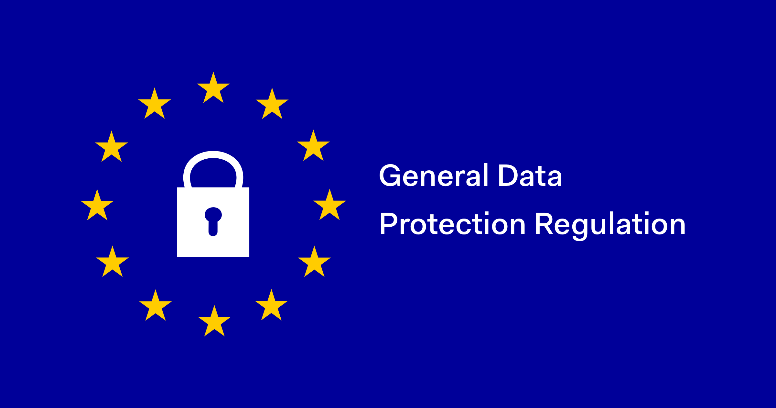 5
2. The EU’s contribution
Three new regulatory instruments adopted or proposed

Digital Services Act (Regulation 2022/2065) - DSA
Digital Markets Act (Regulation 2022/1925) - DMA

Proposal for an Artificial Intelligence Act – AIA

Same approach for virtual currencies (MiCa – legislative process ongoing…)
6
2. Codifying procedure
A distinct common EU regulatory approach?
7
Structure
1. Cyberspace regulation

2. The EU’s contribution to cyberspace regulation: codifying procedure?

3. From codifying procedure to proceduralising code
8
3. Proceduralising code?
Codifying procedure’s three pitfalls

Lack of attention to substantive law (ethical) standards regulators should protect (exception: AIA, but limits…)
Case-specific enforcement focus, with limited room for systemic reflection
Enforcement capacity building may lag behind
9
3. Proceduralising code?
Towards a complementary proceduralising code posture
‘Code’?
Proceduralising code
Debates on the ethical standards accompanying supervisory activities remain key – value debate? Virtues debate?
EU legislation could pay more explicit attention to this issue
Ideally prior to adopting procedures…
Also within procedural context – proceduralising ‘code’
10
3. Proceduralising code?
Proceduralising code within the existing EU legislative framework: two ways forward

Benchmarking

Sandboxing (Art. 53 AIA as starting point)
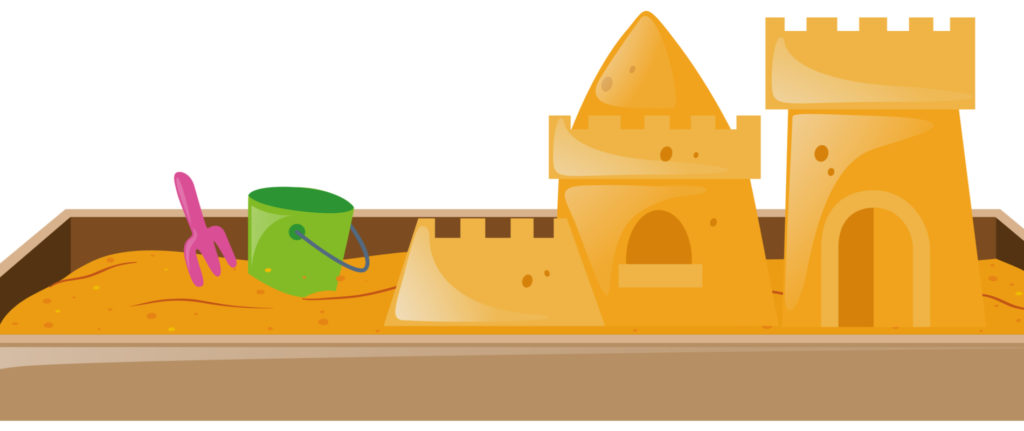 11
www.bbva.com
Thank you for your attention!

pieter.vancleynenbreugel@uliege.be
12